FLUJO A SEGUIR EN CASO DE ACCIDENTE DE TRAYECTO 
DIRECCION SSMSO
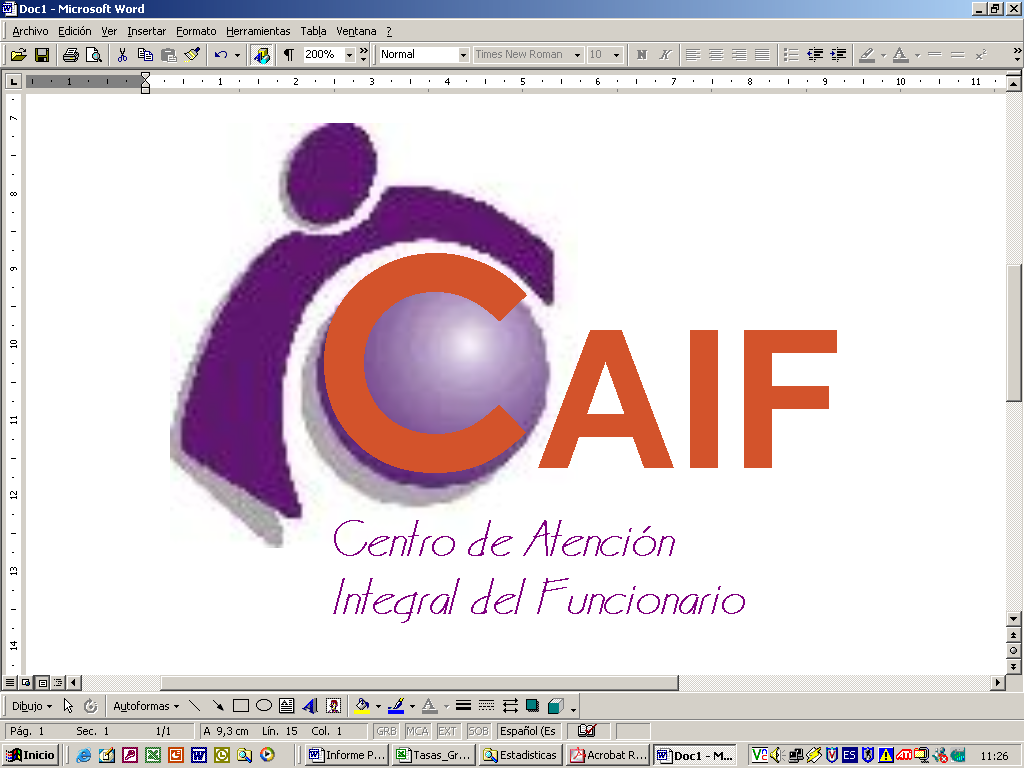 ACCIDENTE DE TRAYECTO: Son los ocurridos en el trayecto directo, de ida o regreso, entre la habitación y el lugar de trabajo.  
(Es importante señalar que el funcionario siempre deberá presentar uno de los siguientes medios probatorios: Parte de carabineros – Certificado centro asistencial (Dato de Urgencia) – Testigos. De no ser así se expone a no ser atendido)
Solamente se podrá asistir a la ACHS sin  medios probatorios cuando el funcionario se dirija inmediatamente ocurrido  el accidente.
EN CASO DE NO HABER HECHO LO ANTERIORMENTE SEÑALADO, DEBERA SEGUIR EL SIGUIENTE PROCEDIMIENTO
NOTIFICACIÓN ACCIDENTE TRABAJO
SOLICITUD PRIMERA ATENCION:  Imprimir desde banner de la Página web del establecimiento
ES IMPORTANTE SEÑALAR QUE EL TRABAJADOR DEBE PROCEDER CON ESTE FLUJO, INMEDIATAMENTE OCURRIDO EL ACCIDENTE, DE NO SER ASI SE EXPONE A UN EVENTUAL RECHAZO.
ANEXO CAIF:   262591
CAIF
CENTRO DE ATENCIÓN INTEGRAL DEL FUNCIONARIO